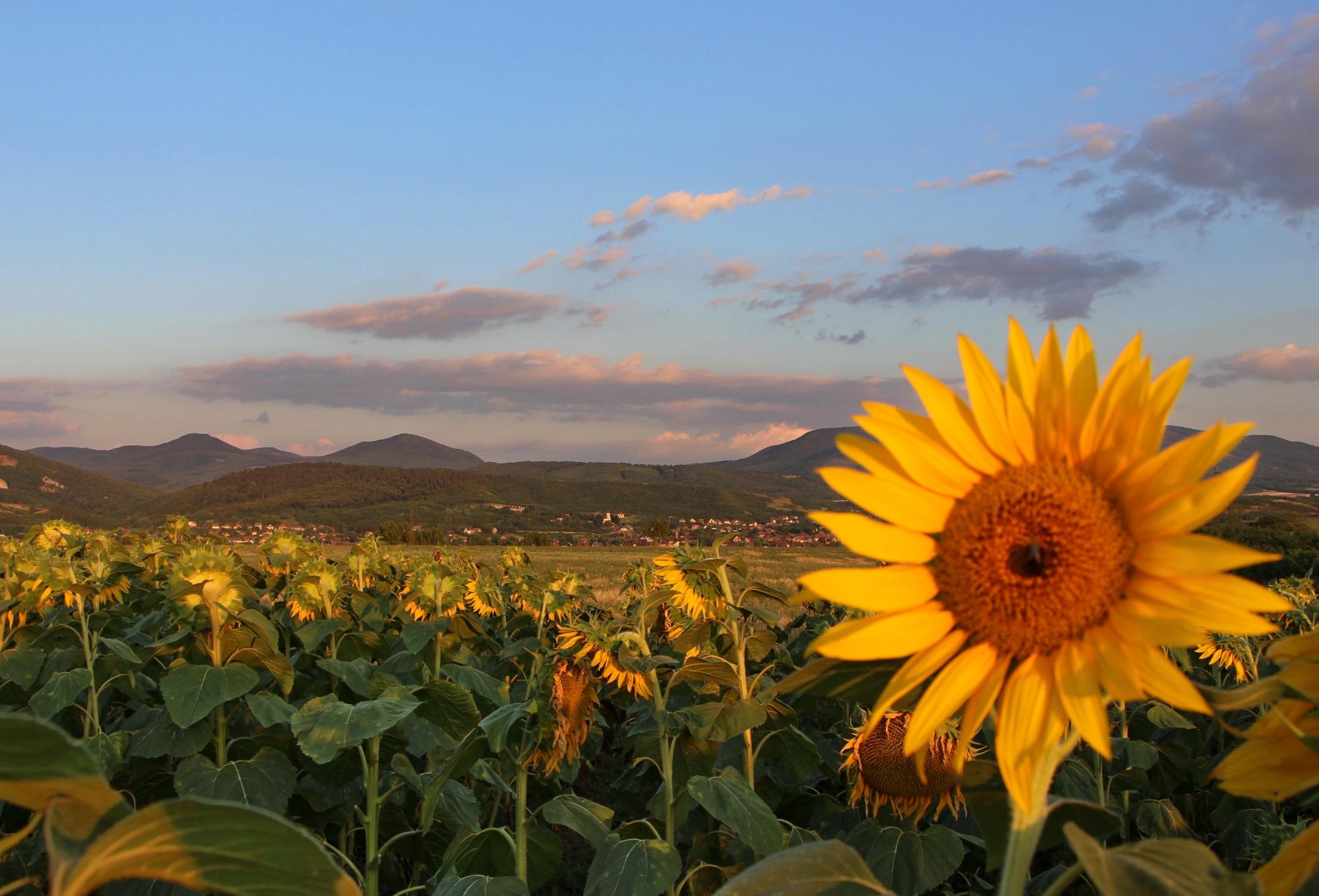 Csépe Attila: 
Tar község bel- és külterületeinek 
földrajzi nevei és megjelölései

(saját fotókkal)
Tar község az Emerenciásról, háttérben a Mátra, Ágasvár és Óvár
Motiváció
Indíttatás
Az Oldal-hegy aljában a Rom és a templom, szemben a Cserháttal
Módszerek
Az Oldal-hegy, Tar központi belterület, Óvár és Matúz, Katruzsa
Interjúk, kérdések
Levéltárak
Internet, adatbázisok
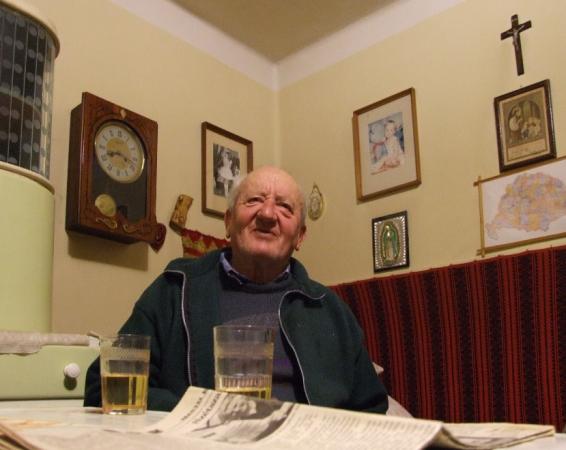 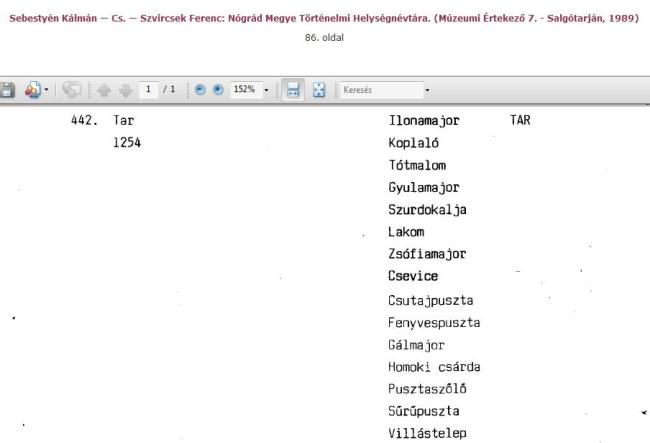 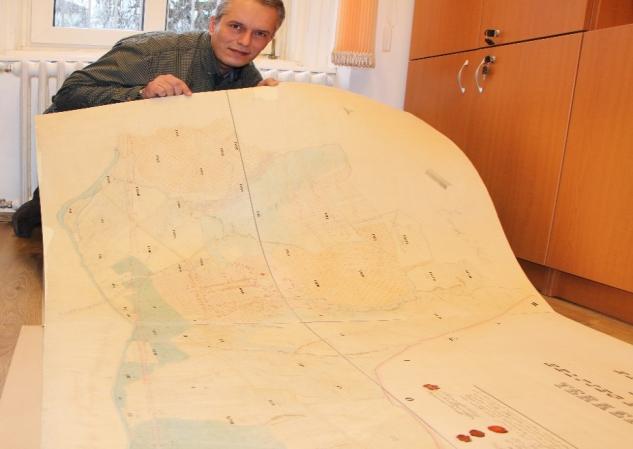 Térképek
Iratok, kimutatások
Terepbejárások, GPS adatok
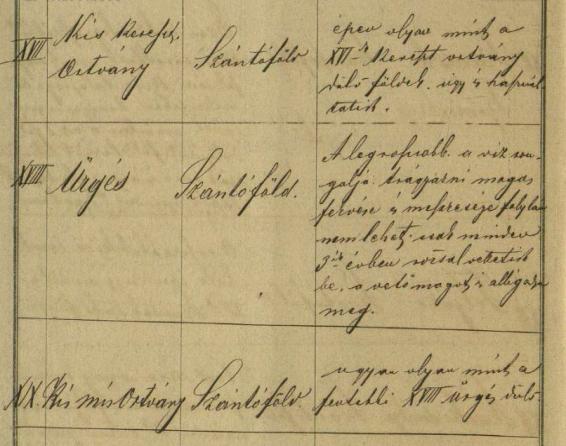 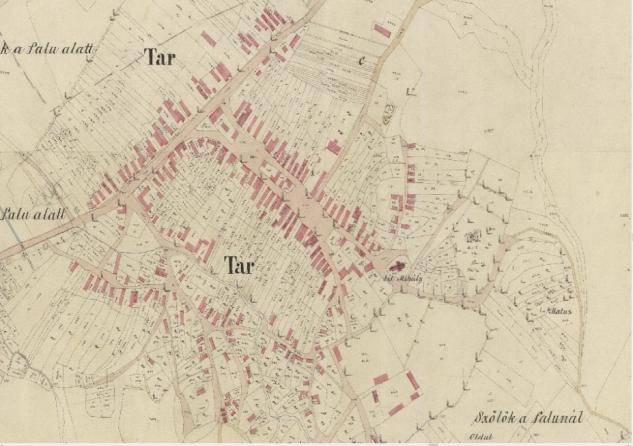 Segítők
Az Ágasvár, Csevice-völgy, Vároldal, Madarász patak
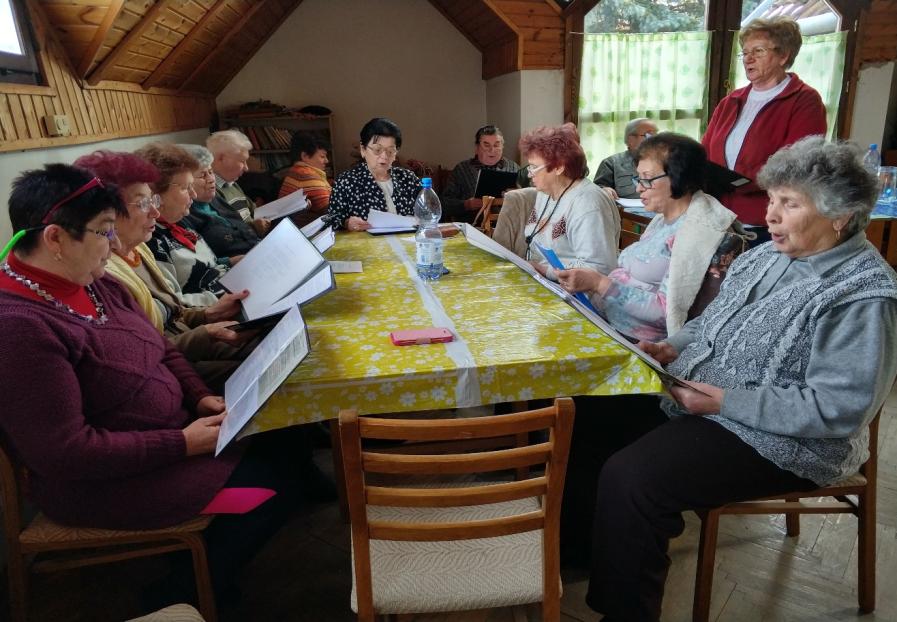 Tari Nyugdíjas Egyesület
és magánszemélyek, összesen 43 fő
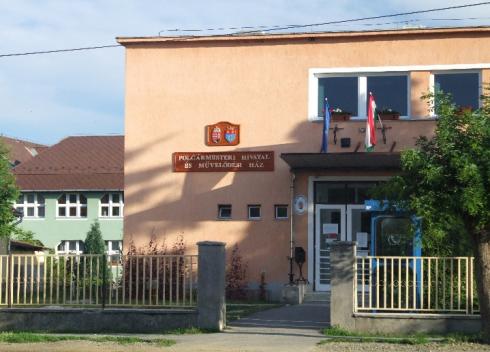 Tar Község Önkormányzata
Egererdő Zrt., Bátonyterenye Erdészet
Nógrád Megyei Földhivatal
Eredmények
Felső-csevice rét, háttérben a Bánya-tető, Farkaslyuk-oldal
43 térkép betűszintűtanulmányozása, a település fejlődésének bemutatása. Történelmi, a már elfelejtett földrajzi nevek felkutatása. GPS koordináta pontosságú meghatározás.1530 földrajzi név és jelölő, változataikkal:608 tari helyszínről.
Adatközlő által a gyűjtés során készített külterületi térkép
Hely jelölők Google rendszerben, Tar külterület, déli részek
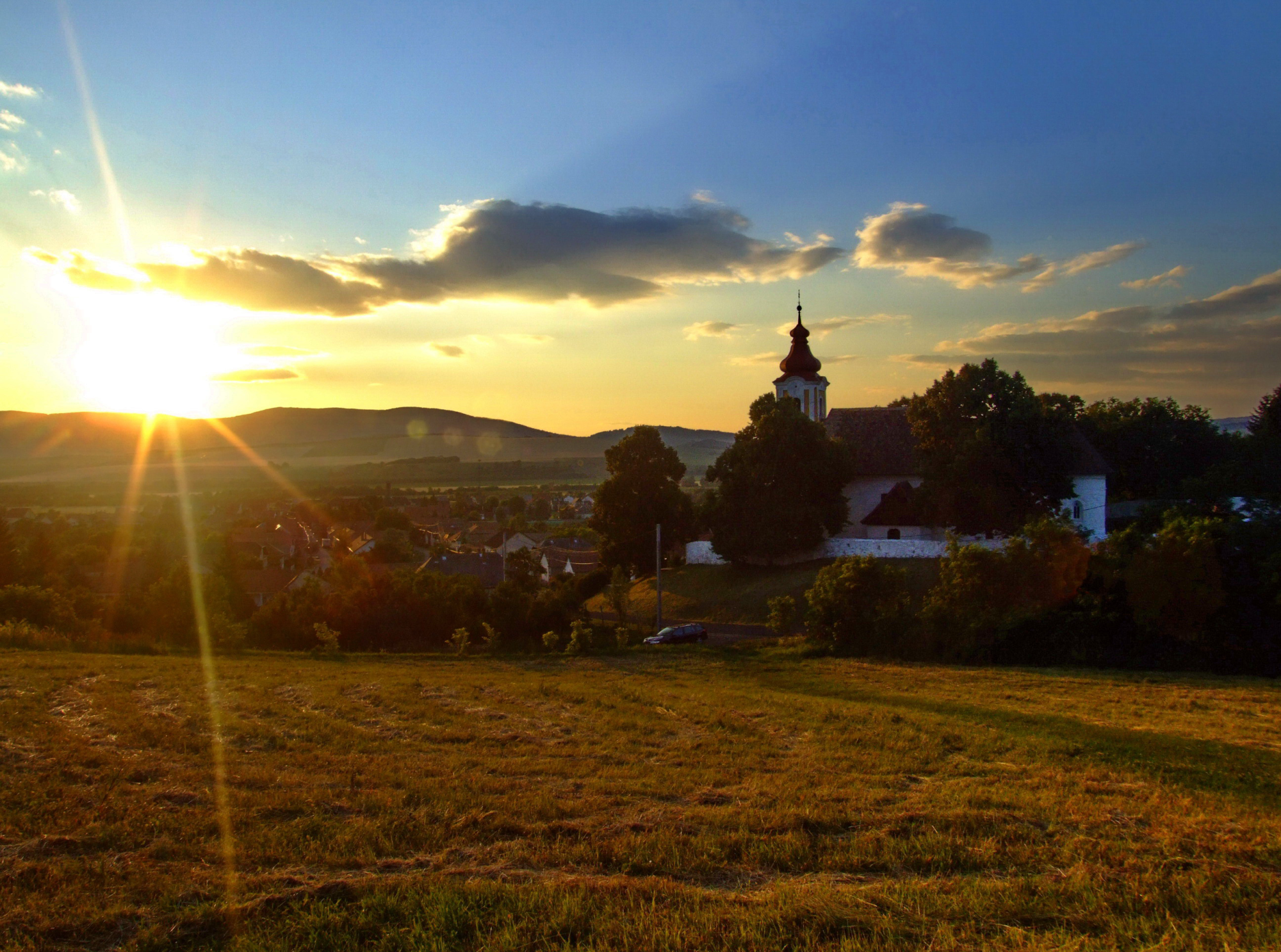 További gyűjtéseim
A templom, Petőfi utca, Hosszú rétek, Cserhát
Tar községgel kapcsolatos:

Helytörténet
Demográfia
Történelmi tari családok kutatása
Pokoljárás históriák
Ragadványnevek
Viseletek
Dalok
Szokások
Régi képek szkennelt gyűjtése
Régi tárgyak fotózással gyűjtése
Jelenkori események megörökítése
Tar Lőrinc erődített udvarházának romja
Köszönöm a figyelmet!
Áhitat – a tari templomban